Metasploit
By:
Vaibhav Shukla
Machines
Scanner


Attacker                                            192.168.152.139 (Linux kali metasploit)


Remote Host                                       192.168.152.140 (Metasploitable)
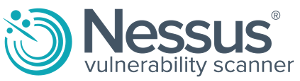 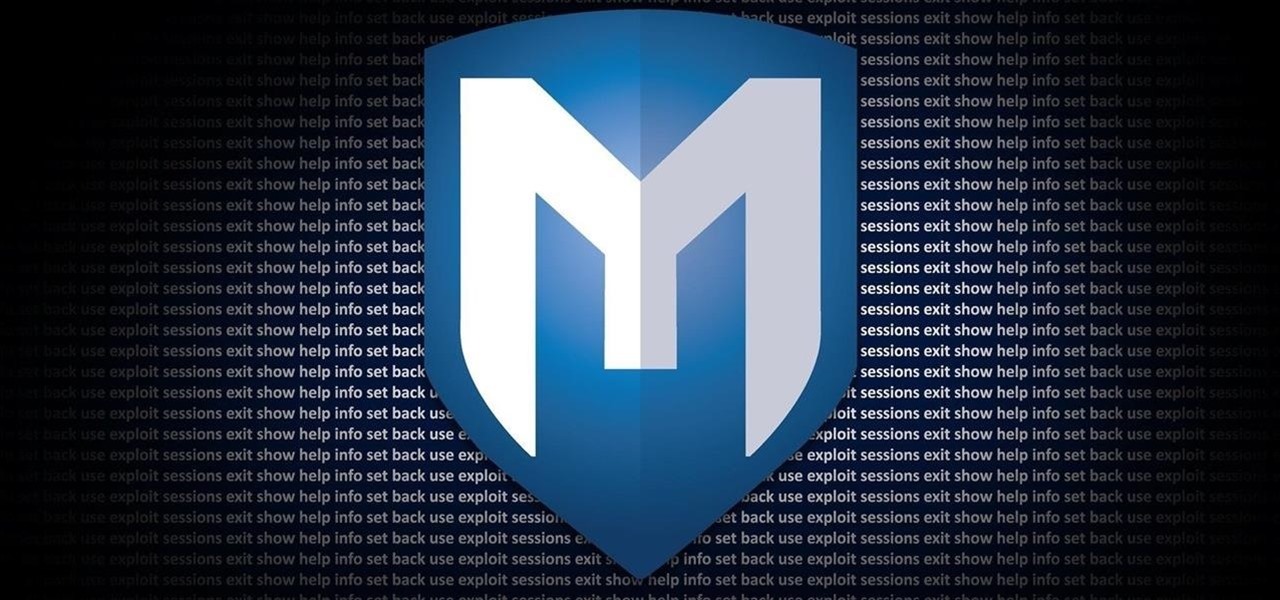 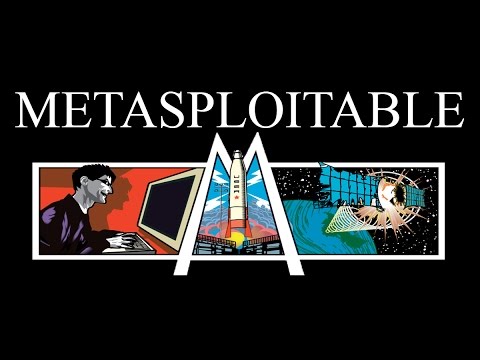 Nessus Scan using the IP of host
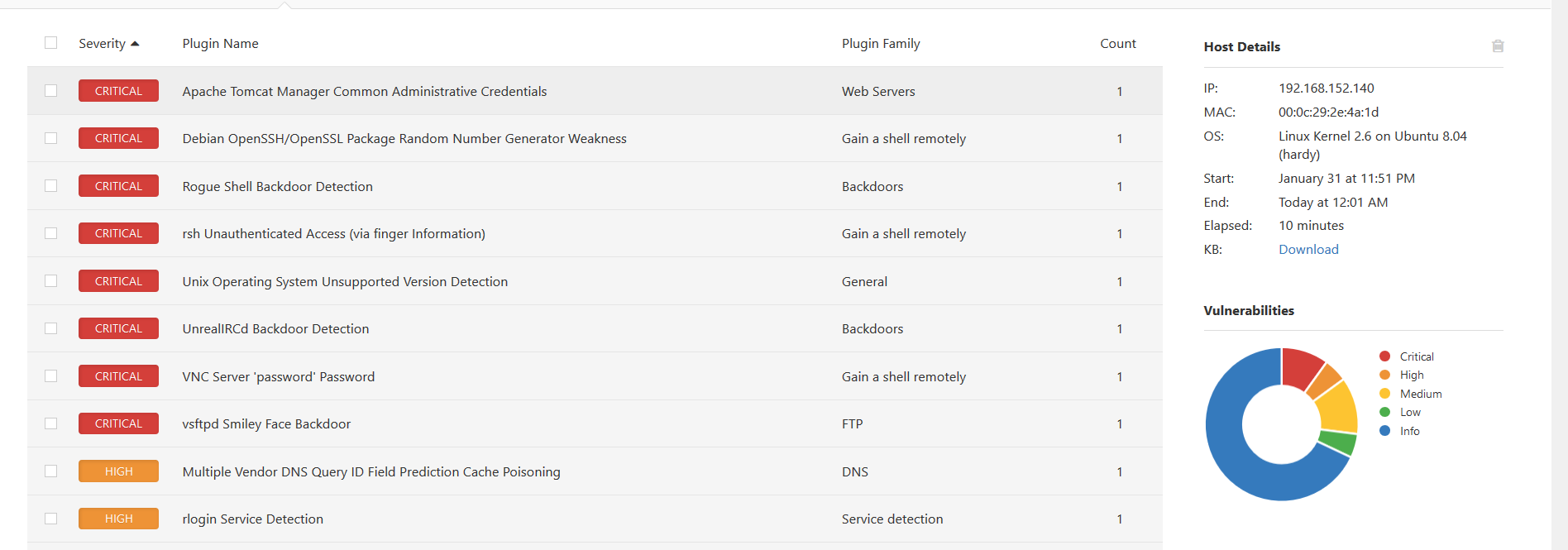 UnrealRCD backdoor detection and finding out its CVE
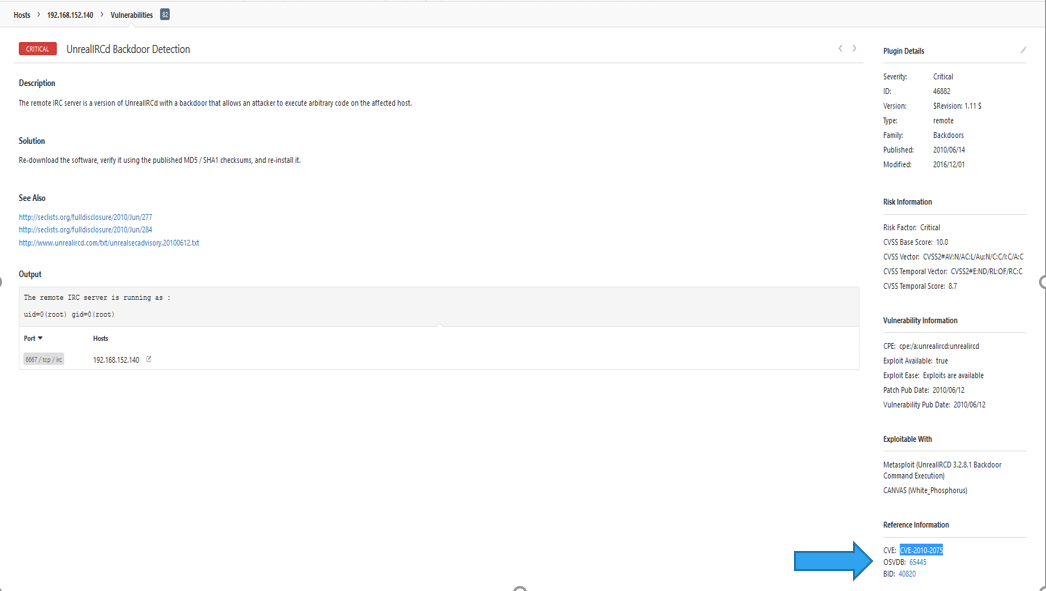 Using CVE-No of vulnerability to search for exploit
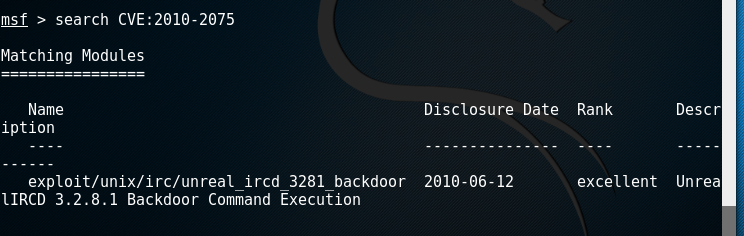 Using the exploit path searched
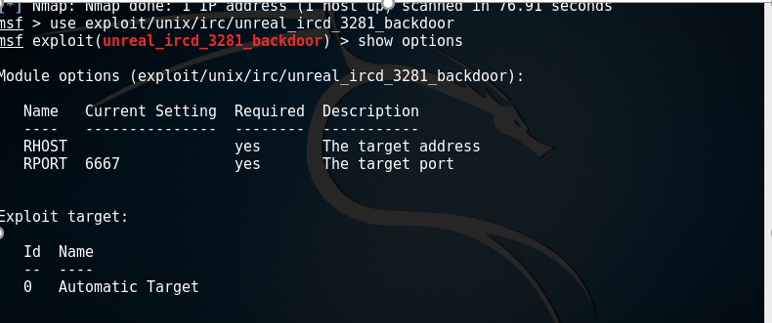 SETTING HOST and exploiting it
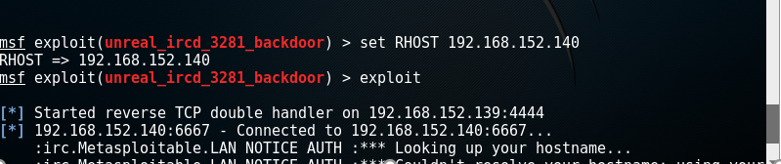 Backdoor Access
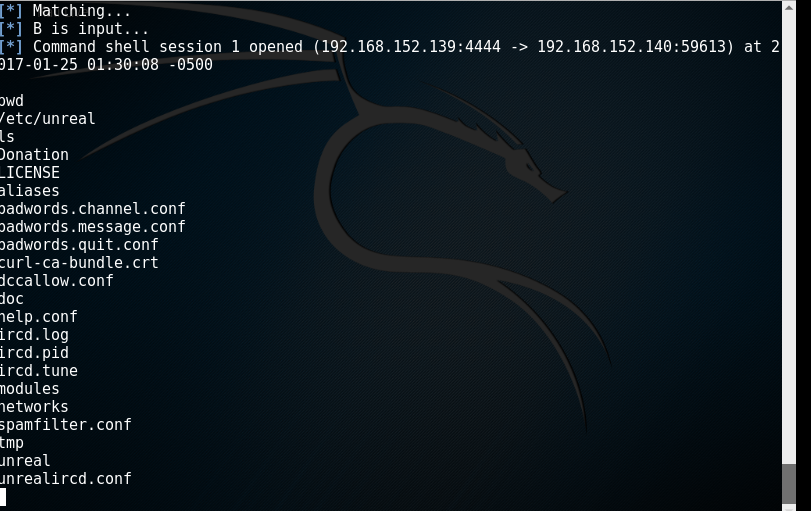